Facing The
THE DANGER OF LIBERALISM
THE WORLD
PRIDE / SELFISHNESS
ERROR / DIVISION
STUFF / MATERIALISM
APATHY / COMPROMISE
Facing The
THE WORLD
The church (people of God) has always faced DANGER! 
Persecution / temptation – Mark 13:9 / 1 Cor. 10:1-13; 1 John 2:15-17; Mt 6:24
Carnality – 1 Cor. 3:1ff; Jam 3:14ff 
Deception – Mat. 24:4; 2 Pet 2:1-22
Drifting away from the truth – Heb. 2:1; Gal. 1:6-9
Lukewarmness – Rev 3:14 ff
PRIDE / SELFISHNESS
ERROR / DIVISION
STUFF / MATERIALISM
APATHY / COMPROMISE
THE DANGER OF SELF-RIGHTEOUSNESS
Examples of SELF-RIGHTEOUSNESS - 
“I do all this religious stuff - therefore I am better than others & RIGHT — Luke 18:9-14; Mat 15:1-9
“I have kept the Law - I’m good!” — Luke 18:18-23
“I am sincere and zealous for God” — Rom. 10:1-3
“I am in the right group …” — John 8:33-47;
LAST WEEK
THE DANGER OF SELF-RIGHTEOUSNESS
LAST WEEK
We can be guilty of SELF-RIGHTEOUSNESS 
Some wish to return to the Law of Moses – (Romans, Galatians, Hebrews)
Some want to make their own rules! – (Mat. 15:7-9)
Some like to trust in their own goodness - (Lk 18:11,12, 21)
Even the commands of Christ “can be” approached from a self-righteous perspective - (Luke 18:9-14, 18-23)
THE DANGER OF SELF-RIGHTEOUSNESS
SELF RIGHTEOUSNESS is NOT the SAME THING AS RIGHTEOUSNESS
The LORD Demands we be RIGHTEOUS, FAITHFUL, HOLY, OBEDIENT & DILIGENT.
IT IS NOT WRONG TO KNOW WE ARE RIGHT - but it is ALWAYS WRONG to be PROUD of being RIGHT
LAST WEEK
THE DANGER OF LIBERALISM
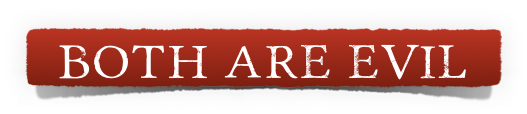 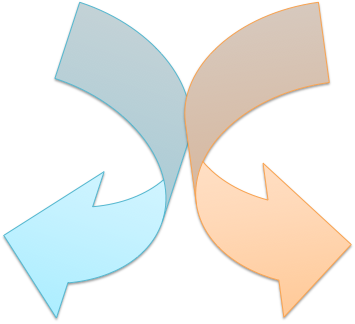 THE DANGER OF LIBERALISM
THE DANGER OF SELF-RIGHTEOUSNESS
From One Extreme To Another
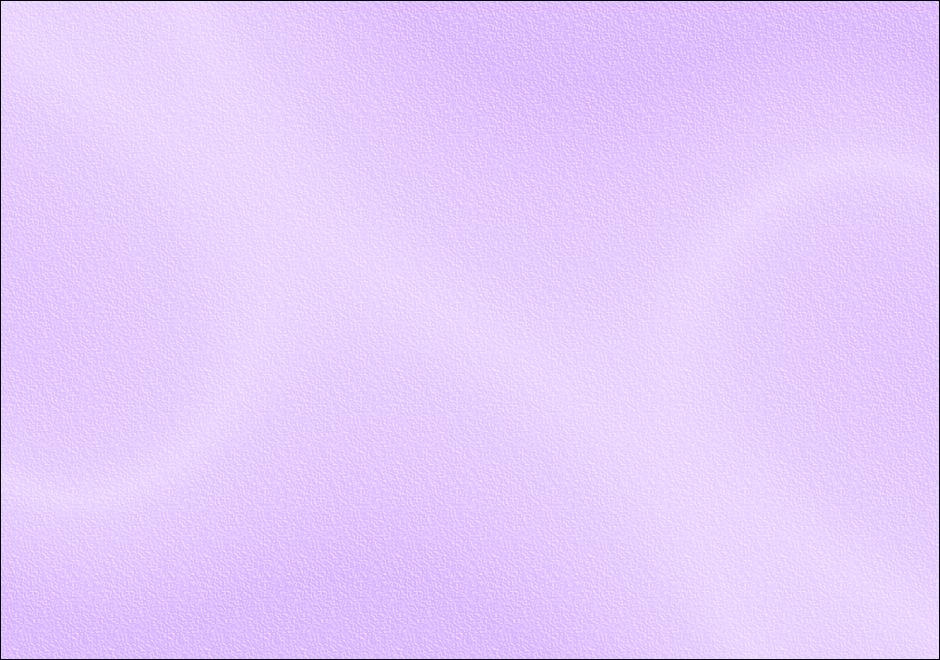 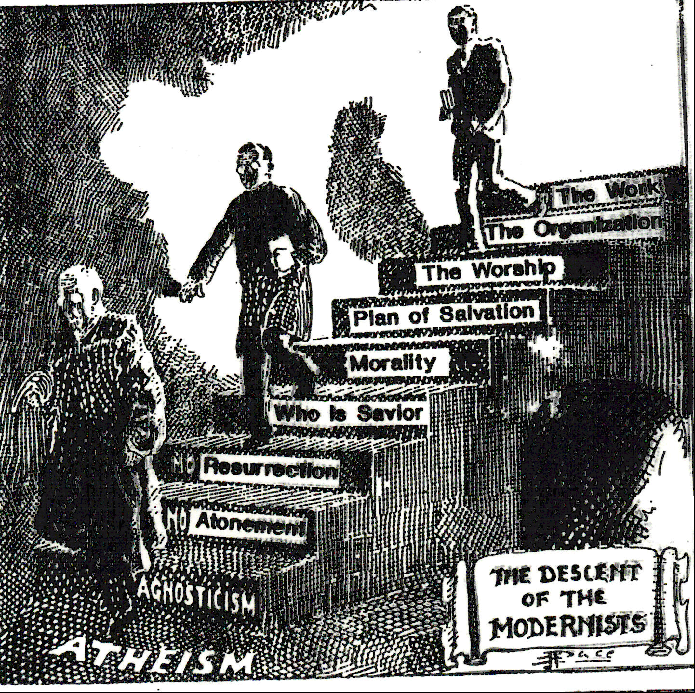 22
Don McClain
THE DANGER OF LIBERALISM
To DEFINE LIBERALISM
Liberalism (is secularly defined as); 
“A movement in modern Protestantism that emphasizes freedom from tradition and authority, the adjustment of religious beliefs to scientific conceptions, and development of spiritual capacities” 
Dictionary.com.
THE DANGER OF LIBERALISM
To DEFINE LIBERALISM
Liberalism (is secularly defined as); 
a movement in Protestantism advocating a broad interpretation of the Bible, freedom from rigid doctrine and authoritarianism, etc.
Webster’s New World College Dictionary, 4th Edition. Copyright © 2010 by Houghton Mifflin Harcourt. All rights reserved.
THE DANGER OF LIBERALISM
To DEFINE LIBERALISM
Liberalism (is secularly defined as); 
1.4 — Theology Regarding many traditional beliefs as dispensable, invalidated by modern thought, or liable to change.
English Oxford Living Dictionary
https://en.oxforddictionaries.com/definition/liberal
THE DANGER OF LIBERALISM
To DEFINE LIBERALISM
Freedom from authority- Isa. 30:10, 2 Thes. 3:6 
Seeks to be loosed from authority, whether of God or that which He ordained — Num 16:3-13; 2 Pet 2:10; Jude 8; 
Adjustment of beliefs to “popular” concepts – Gal. 1:6-9, I Tim. 6:20; Jude 3; 2 Tim 3:16,17
Seeks “fellowship” with the world, to “be like others around us” — 1 Sam. 8:5-7; 2 Cor. 6:14-7:1; Rom 12:1,2 
Emphasis of feeling over what is right - Prov. 14:12
Liberalism seeks to satisfy the flesh, the “feel good” aspect of men’s religions — Jer 23:17; 2 Tim 4:3,4
THE DANGER OF LIBERALISM
The Path of DIGRESSION
ONE GENERATION
FAITHFUL
UNFAITHFUL
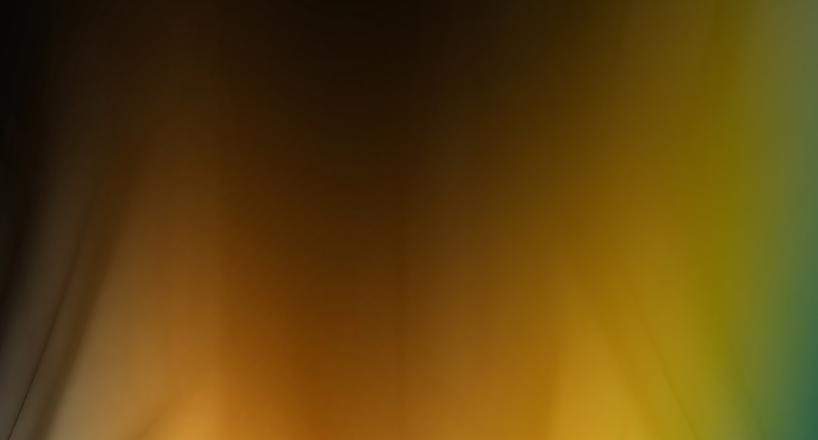 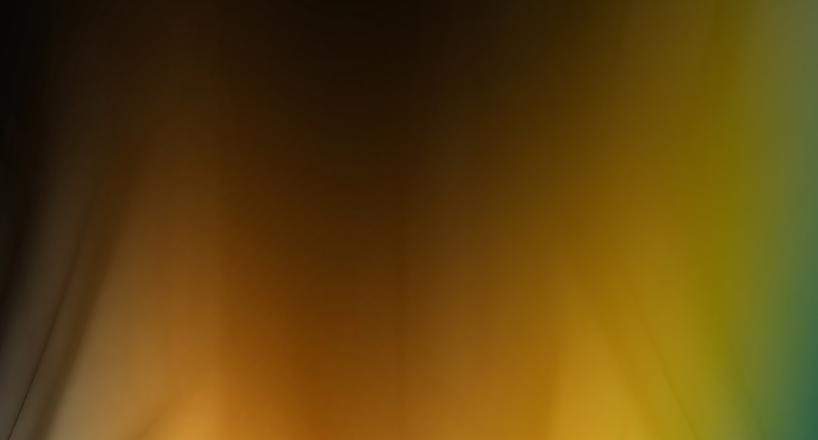 Judges 2:10 (NKJV) 10 When all that generation had been gathered to their fathers, another generation arose after them who did not know the LORD nor the work which He had done for Israel.
Judges 2:7 (NKJV) 7 So the people served the LORD all the days of Joshua, and all the days of the elders who outlived Joshua, who had seen all the great works of the LORD which He had done for Israel.
1410 B.C.
1310 B.C.
THE DANGER OF LIBERALISM
The Path of DIGRESSION
Almost 400 YEARS
FAITHFUL
APOSTATE
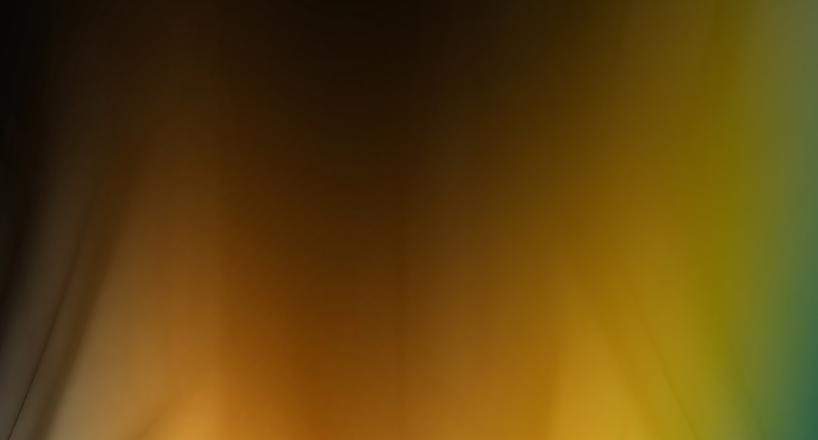 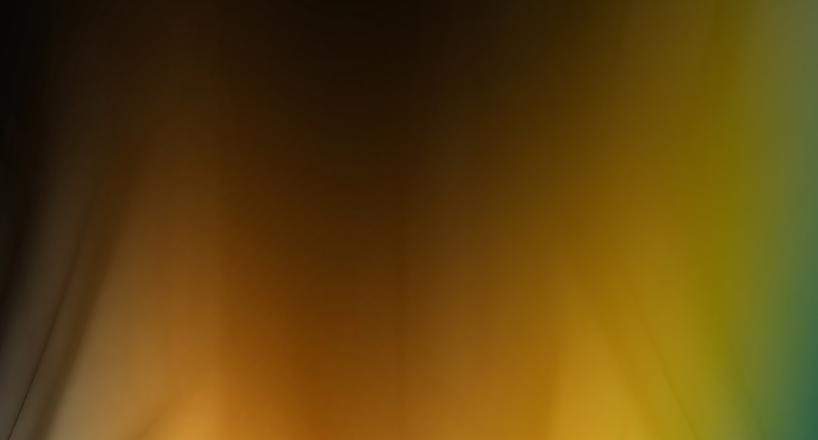 Judges 2:7 (NKJV) 7 So the people served the LORD all the days of Joshua, and all the days of the elders who outlived Joshua, who had seen all the great works of the LORD which He had done for Israel.
Judges 21:25 (NKJV) 25 In those days there was no king in Israel; everyone did what was right in his own eyes.
1410 B.C.
1045 B.C
THE DANGER OF LIBERALISM
The Path of DIGRESSION
924 YEARS
FAITHFUL
DESTROYED
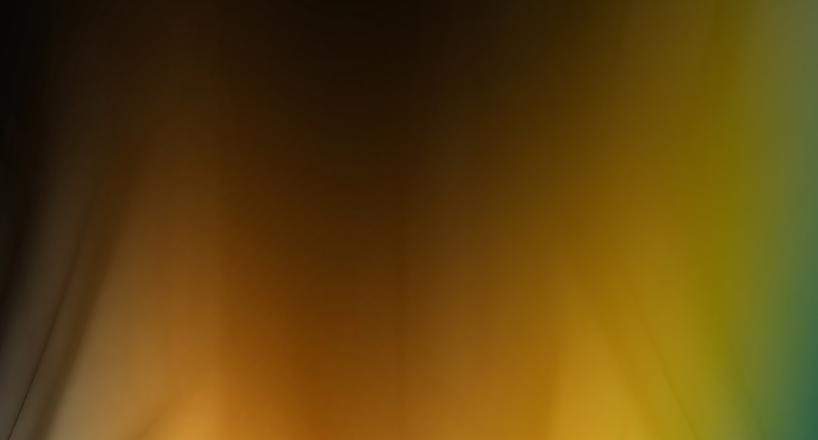 Jeremiah 6:16-19 (NKJV) 
16 Thus says the LORD: "Stand in the ways and see, And ask for the old paths, where the good way is, And walk in it; Then you will find rest for your souls. But they said, 'We will not walk in it.' 17 Also, I set watchmen over you, saying, 'Listen to the sound of the trumpet!' But they said, 'We will not listen.' 18 Therefore hear, you nations, And know, O congregation, what is among them. 19 Hear, O earth! Behold, I will certainly bring calamity on this people-- The fruit of their thoughts, Because they have not heeded My words, Nor My law, but rejected it.
THE DANGER OF LIBERALISM
De-Emphasis of Biblical Authority
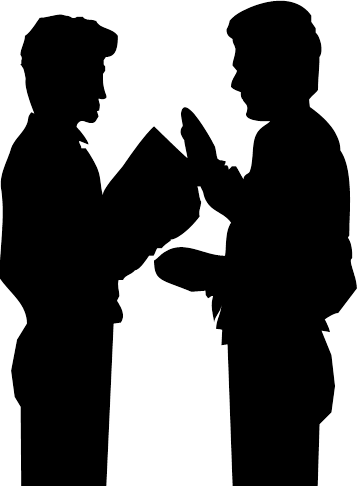 Departure from God begins with a change in attitude towards God and His word – Ps. 95:8; 101:4; Prov 4:23; Rom 1:21,22
Departure from God is fueled by a change in conviction / faith – Ps. 10:11,13; Heb 3:12; Rom 1:23
Departure from God  results in a change in the application of scripture – 2 Pet 3:16; Rom 1:24,25
THE DANGER OF LIBERALISM
De-Emphasis of Biblical Authority
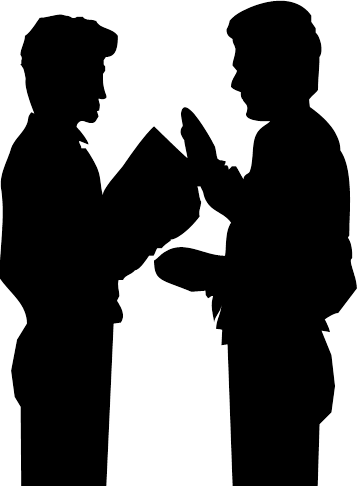 Emphasis of style over substance – Rom. 16:17,18; Mat. 7:15; 2 Cor. 11:14,15; 1 Cor. 4:6
Preaching less Bible and more touchy-feely stuff - 1 Pet. 4:11; 2 Tim. 4:2
De-emphasis of Biblical authority –(Traditions; New Hermeneutic; Love over command)  2 John 1:9; Col. 3:17; Lev. 10:1,2
THE DANGER OF LIBERALISM
De-Emphasis of Biblical Authority
“The Spirit of God is still moving and acting in the church today and we must be more open to it.  The result will be exhilarating changes in the worship and mission of the church.  It has been a mistake to emphasize ‘the old paths’ because we need to be open to change. . . . “The church has got to change.  If it doesn’t change, my kids are not going to stay with it.  I’m probably not going to stay with it… Mine was the last generation that would tolerate indoctrination.”
Rubel Shelly - “The Church In The 90’s: The Challenge Of Change” - Behold The Pattern, Goebel Music, 284-322
THE DANGER OF LIBERALISM
De-Emphasis of Biblical Authority
Most Church-of-Christ Colleges No Longer Exclude Women From Leading in Worship Services: A List of Schools and Their Approach to Chapel
AUTHENTIC THEOLOGY -- STEVE GARDNER'S DIVINITY SCHOOL BLOG -Date: May 9, 2018
https://authentictheology.com/2018/05/09/most-church-of-christ-colleges-no-longer-exclude-women-from-leading-in-worship-services-a-list-of-schools-and-their-approach-to-chapel/
“Seven of the 12 national and regional colleges affiliated with the Churches of Christ no longer exclude women from actively serving in chapel worship-services when the assembly includes men and women.
Four of them—Abilene Christian University, Lipscomb University, Pepperdine University, and Rochester College—do not exclude women from any role in their chapel worship-services. Women preach, read scripture, lead prayer, and otherwise actively serve in chapel services that include men and women. …”
THE DANGER OF LIBERALISM
De-Emphasis of Biblical Authority
Most Church-of-Christ Colleges No Longer Exclude Women From Leading in Worship Services: A List of Schools and Their Approach to Chapel
AUTHENTIC THEOLOGY -- STEVE GARDNER'S DIVINITY SCHOOL BLOG -Date: May 9, 2018
https://authentictheology.com/2018/05/09/most-church-of-christ-colleges-no-longer-exclude-women-from-leading-in-worship-services-a-list-of-schools-and-their-approach-to-chapel/
“Three other schools—Lubbock Christian University, Oklahoma Christian University, and York College—no longer generally exclude women from actively serving in mixed chapels, but some exclusivity remains, at least in practice.” … These 7 colleges are joined by a growing number of Church of Christ congregations that have lifted all or most restrictions on women serving in the worship service. …”
THE DANGER OF LIBERALISM
De-Emphasis of Biblical Authority
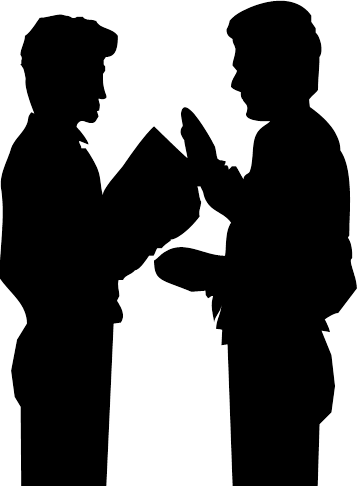 Can’t understand the Bible alike – (movement away from God’s word to “Spirit led”) – Eph. 3:3-5; 5:17; John 14:15; 16:13; 17:20,21
A reorganization & refocus of the work of the church – (disdains authority of elders - becomes “Socially” centered) - 1 Tim. 3:15
Worship styles casual & subjective – (becoming “entertainment” centered )- John 4:24; Col. 3:16,17
THE DANGER OF LIBERALISM
De-Emphasis of Biblical Authority
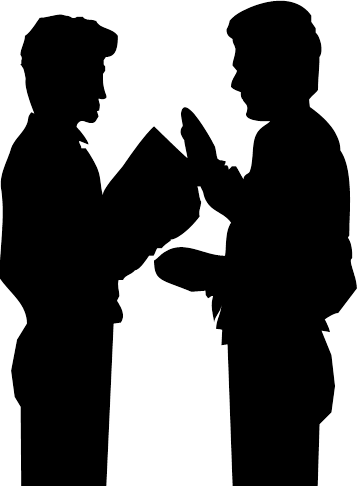 Clamoring for a new hermeneutic – (Rejection   of “CENI”) – 
Rejection of “Patternism”  – (The Bible is JUST “A love letter” not a pattern to be followed) - 2 Tim. 1:13; Heb. 8:5; 2 Thes. 2:15
Broaden scope of fellowship – (to be extended to those who believe and practice error) – 1 Cor. 8; Rom. 14; 16:17,18; Amos 3:3; 2 Cor. 6:14-16
THE DANGER OF LIBERALISM
De-Emphasis of Biblical Authority
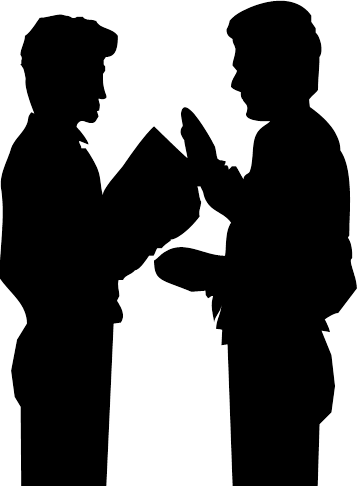 Plan of salvation relative – (De-emphasis of obedience & overemphasis of grace – Most in Denominations saved ) Mark 16:16; Acts 2:38; Rom 6:3-6; Eph. 2:8-10
Acceptance of Denominationalism (the church of Christ is just another denomination)–  1 Cor. 1:10-13; Eph. 1:3
Moral Compromise -  1 Cor. 6:9-11; Eph. 5:3-11
THE DANGER OF LIBERALISM
De-Emphasis of Biblical Authority
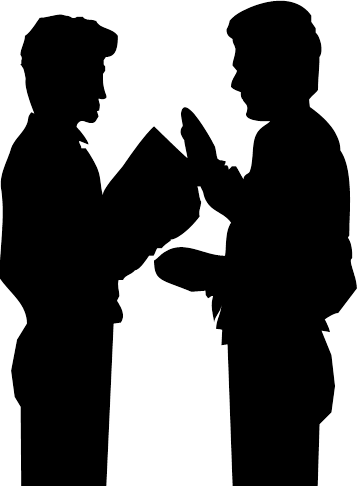 Critical of those who “contend earnestly for the faith”  & apostolic “tradition” – Jude 1:3; 2 Thes 2:15
Equates boldness, confidence, and an uncompromising spirit with arrogance, while equating a soft, uncertain and compromising spirit with humility. – Acts 4:29; 28:31; Gal. 2:5; Ep. 6:12; 1 Tim. 6:12; 2 Tim. 2:3; 2 Cor. 10:3-5
THE DANGER OF LIBERALISM
De-Emphasis of Biblical Authority
Institutionalism
Social Gospel (Recreation/ Entertainment)
Gospel/ Doctrine Distinction –              (To Broaden Fellowship)
Our Distinctiveness Ridiculed – (Designation/ Teaching/ Practice/ Plea)
The Destruction of The Local Church – 
Rejection of The Lord – (Col. 3:17)
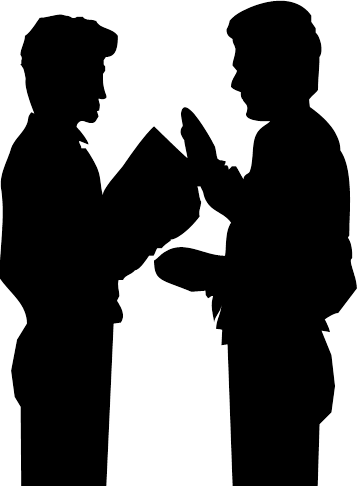 Start to measure what we will do by what we have done –
We will move further and further away from God –
We set a course for complete apostasy –
THE DANGER OF LIBERALISM
De-Emphasis of Biblical Authority
When we move away from the firm foundation of a “thus saith the Lord” we:
God’s Way Emphasizes
Man’s Way Emphasizes
SelfJudges 21:25
Feelings1 Kings 12:33
Authority & Absolute Truth  John 8:31-32
The Need For ObedienceMatt. 7:21; John 14:15
RationalizationMatt. 19:8-9
The Reality of Sin1 John 3:4
THE DANGER OF LIBERALISM
De-Emphasis of Biblical Authority
THE DANGER OF LIBERALISM
Let Us Emphasize Biblical Authority
Jeremiah 2:13 (NKJV)
13 “For My people have committed two evils: They have forsaken Me, the fountain of living waters, And hewn themselves cisterns—broken cisterns that can hold no water.
THE DANGER OF LIBERALISM
Let Us Emphasize Biblical Authority
Proverbs 3:5–7 (NKJV)
5 Trust in the Lord with all your heart, And lean not on your own understanding; 6 In all your ways acknowledge Him, And He shall direct your paths. 7 Do not be wise in your own eyes; Fear the Lord and depart from evil.
THE DANGER OF LIBERALISM
Let Us Emphasize Biblical Authority
Acts 2:41–42 (NKJV)
41 Then those who gladly received his word were baptized; and that day about three thousand souls were added to them. 42 And they continued steadfastly in the apostles’ doctrine and fellowship, in the breaking of bread, and in prayers.
THE DANGER OF LIBERALISM
Let Us Emphasize Biblical Authority
2 Thessalonians 2:15 (NKJV)
15 Therefore, brethren, stand fast and hold the traditions which you were taught, whether by word or our epistle.
THE DANGER OF LIBERALISM
Let Us Emphasize Biblical Authority
2 Peter 3:17–18 (NKJV)
17 You therefore, beloved, since you know this beforehand, beware lest you also fall from your own steadfastness, being led away with the error of the wicked; 18 but grow in the grace and knowledge of our Lord and Savior Jesus Christ. To Him be the glory both now and forever. Amen.
THE DANGER OF LIBERALISM
Let Us Emphasize Biblical Authority
Do all things ACCORDING TO THE PATTERN  (2 Tim. 1:13; Heb. 8:5)
Do not GO BEYOND  (1 Cor. 4:6; 2 Jn. 9-11)
Do not ADD TO or TAKE FROM  (Pr. 30:5-6; Gal. 3:15; Rev. 22:18-19)
THE DANGER OF LIBERALISM
Let Us Emphasize Biblical Authority
What is your attitude towards the Scriptures? – Ps 119:97-104
Will we believe and stand upon what God teaches in His word? – Jeremiah 6:16; Ephesians 6:10-17; 2 Tim 3:15-17
Will we always seek to make the proper  application of scripture? – 2 Timothy 2:15; Hebrews 5:11-14
THE DANGER OF LIBERALISM
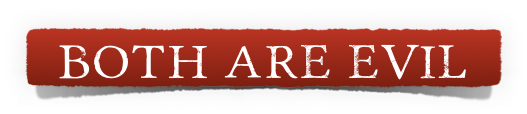 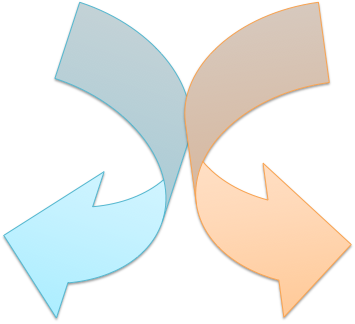 THE DANGER OF LIBERALISM
THE DANGER OF SELF-RIGHTEOUSNESS
From One Extreme To Another
THE DANGER OF LIBERALISM
“The HUMBLE Submit To The Lord’s Authority” 
Or We Will Face The Consequences
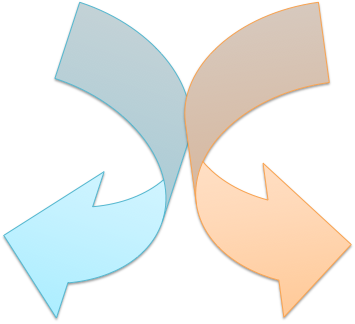 The way of trust & Submission …
‘Well done, . . .    Enter into the joy     of your lord.’
SELF RIGHTEOUSNESS & LIBERALISM
The way of sin & rebellion  … 
’I never knew you; depart from Me, …
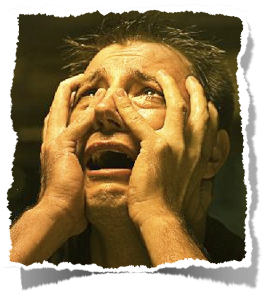 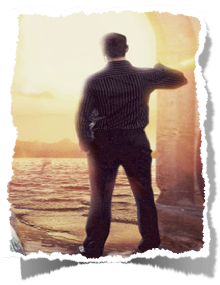 What would you hear the Lord say to you if 
“THAT DAY” was TODAY?
. . . good and faithful servant;
you who practice lawlessness!’
Don McClain
W. 65th St. church of Christ - 5/8/2005
Facing The
THE WORLD
PRIDE / SELFISHNESS
ERROR / DIVISION
STUFF / MATERIALISM
APATHY / COMPROMISE
Charts by Don McClain
Preached May 27, 2018
West 65th Street church of Christ / P.O. Box 190062 / Little Rock AR 72219 / 501-568-1062
Email – donmcclain@sbcglobal.net  
More Keynote, PPT & Audio Sermons:
http://w65stchurchofchrist.org/coc/sermons/
Mark 12:18–27 (NKJV)
18 Then some Sadducees, who say there is no resurrection, came to Him; and they asked Him, saying: 19 “Teacher, Moses wrote to us that if a man’s brother dies, and leaves his wife behind, and leaves no children, his brother should take his wife and raise up offspring for his brother. 20 Now there were seven brothers. The first took a wife; and dying, he left no offspring.
Mark 12:18–27 (NKJV)
21 And the second took her, and he died; nor did he leave any offspring. And the third likewise. 22 So the seven had her and left no offspring. Last of all the woman died also. 23 Therefore, in the resurrection, when they rise, whose wife will she be? For all seven had her as wife.” 24 Jesus answered and said to them, “Are you not therefore mistaken, because you do not know the Scriptures nor the power of God?
Mark 12:18–27 (NKJV)
25 For when they rise from the dead, they neither marry nor are given in marriage, but are like angels in heaven. 26 But concerning the dead, that they rise, have you not read in the book of Moses, in the burning bush passage, how God spoke to him, saying, ‘I am the God of Abraham, the God of Isaac, and the God of Jacob’? 27 He is not the God of the dead, but the God of the living. You are therefore greatly mistaken.”